3.1.3输入
Python提供了 input() 内置函数从标准输入读入一行文本，默认的标准输入是键盘。input()也可以接收一个Python表达式作为输入，并返回运算结果。计算机获取用户输入的信息，并以字符串的类型存储在变量中以便后续对这个信息进行调用和处理。
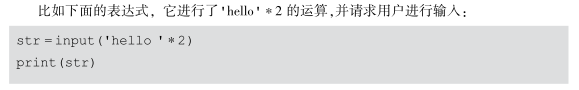 输出结果如下：
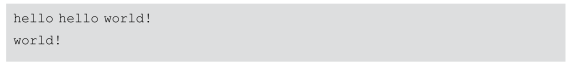 3.1.2输出
Python有多种输出的方式，一种是表达式的方式，另一种是print()函数，还有一种是使用文件的write()方法，可以使用str.format()函数进行格式美化。
（1）print（）的可选参数：sep。
（2）print（）的可选参数：end。
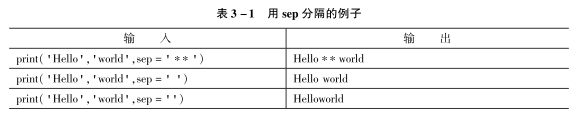 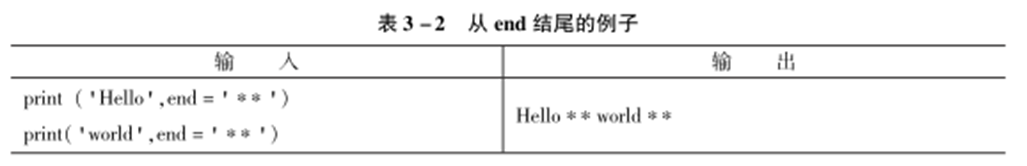 3.1.3函数的输入和输出
数学的函数从集合上被解释成映射，它是值的一种特定变换。在编程世界里，函数有类似功能：返回值 = 函数名(参数1，参数2，…)，这可以看成将一系列的参数进行某种运算，再把得到的结果返回保存。有时候，编程里的函数有过程性，即在“加工数据”的同时，能对外界的数据进行操作，也能中途进行输入和输出等。